CSE 20 Discussion - Week 10
Review
Administrative Stuff
Project Part 3 due Thursday, December 2nd
Week 10 (Monday, Wednesday, Friday) Review Quiz due Friday, December 3rd

Final Exam 
Detail on the website
Agenda
Overview 
Practice Problems
Review Quiz Revisited
Representations of data and precise modes of communication 
Data types (Week0and1 note: page 5-6)
Function (Week0and1 note: page 11)
Base b expansion and representing negative integers in binary (Week2 note: page 5-6)
Circuit (Week2note: page9)
Technical Skepticism 
Condition statement and logical equivalences (Week3 note: page 5-6)
Predicate, quantifiers, universal/existential quantification (Week4 note: page 4-5)
Proving claims 
Proof strategy (Week5 note: page 1-2; week7 note: page 10)
Induction  (Week6 note: page 3,8 ; week 7 note: page 1)
Difference between structural and mathematical induction (Week6 Wednesday RQ2)
Difference between strong and mathematical induction (Week7 note: page 4, Monday RQ3)
Continue to use precise representations 
Set, subset(Week0and1note: page7; Week5 note: page2)
Set operations, Power set (; Week5 note: page6)
Linked list (Week6 note: page 11)
Numbers
Greatest common divisor (Week7 note: page13)
Rational numbers, irrational numbers (Week7 note: page14-15)
Facts about numbers (Week5 note: page9, 11)
Factoring, even, odd, prime 
Real numbers (Week8 note: page 14)
Cardinality 
Well-defined functions (Week8 note: page 2-4)
One-to-one, onto, bijection 
Properties, Categories (Week8 note: page 7, 11, 14-15)
Binary Relation  
Definition and traits, Equivalence relation (Week9 note: page 1-4)
Equivalence class, partition  (Week9 note: page 6)
Problem 1
Problem 1
Problem2
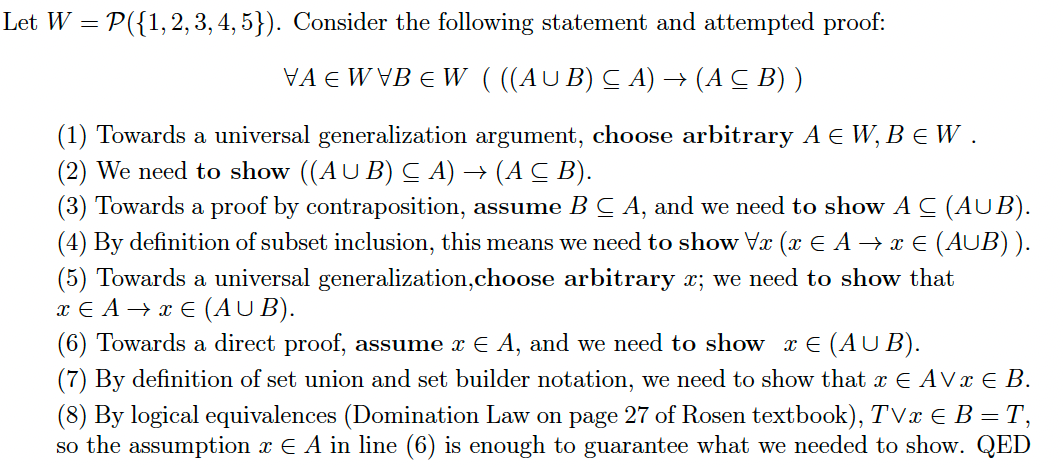 Q: which step a definition or proof strategy is used incorrectly?
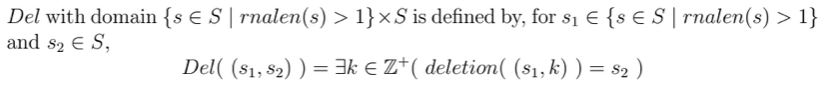 Problem3
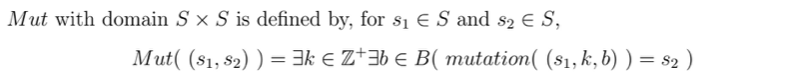 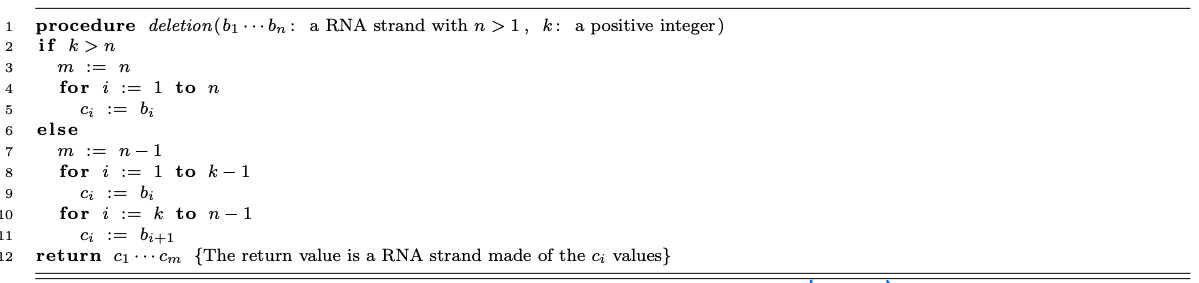 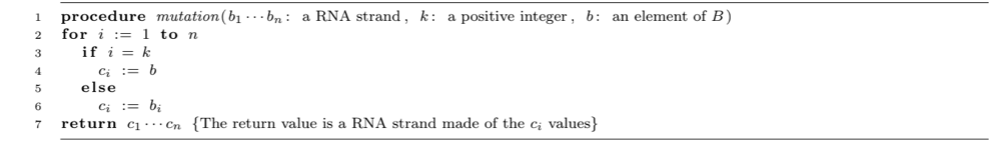 Problem3
Problem4
Q1: Is compress one-to-one?
Q2: Is compress onto?
Problem 4
Extra Problem
A shade of gray is one where the red component, green component, and blue component all have the same color. To convert a color to grayscale, we can average its three component values and use this average as the grayscaled color’s red component, green component, and blue component. Fill in the blanks in the following definition of the function 
grayscale by specifying its domain, codomain, and the rule for application. 
Restriction: your expression for the rule may use only n, constant integers, and the operations +(addition), -(subtraction), *(multiplication), div(integer division), and mod(remainder).
grayscale(c) =
Logic Circuits
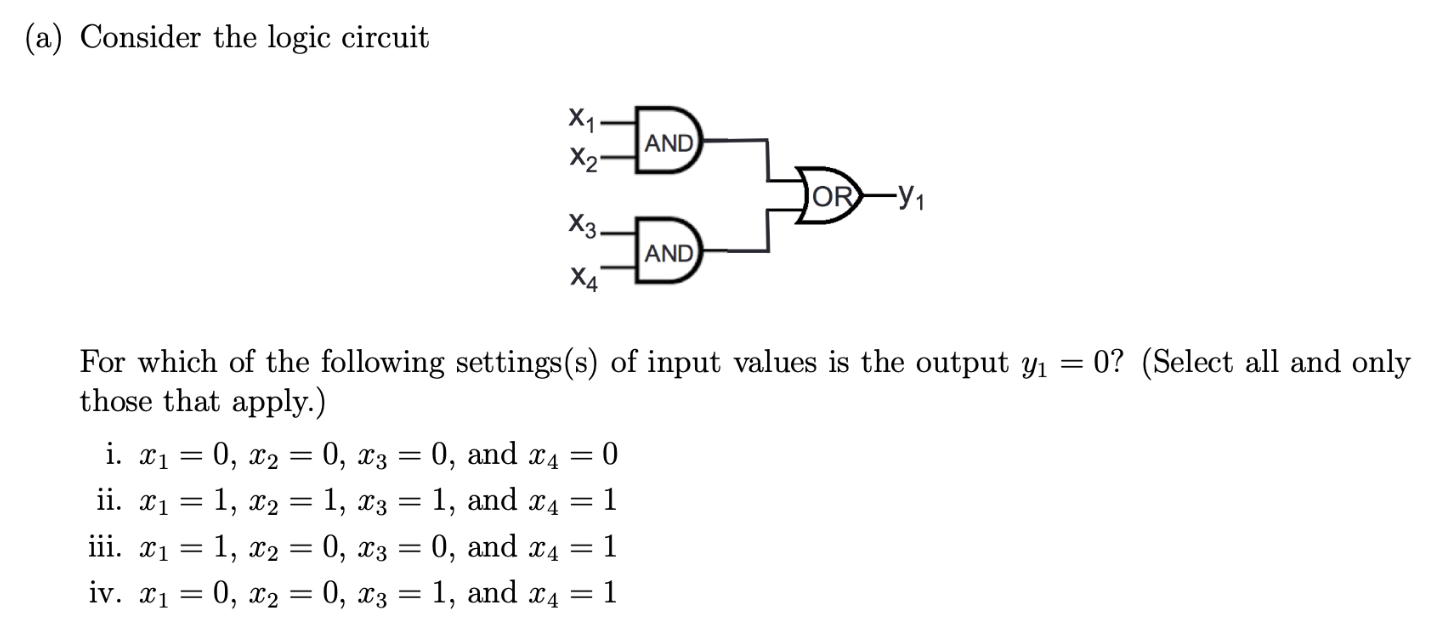 Predicate problem
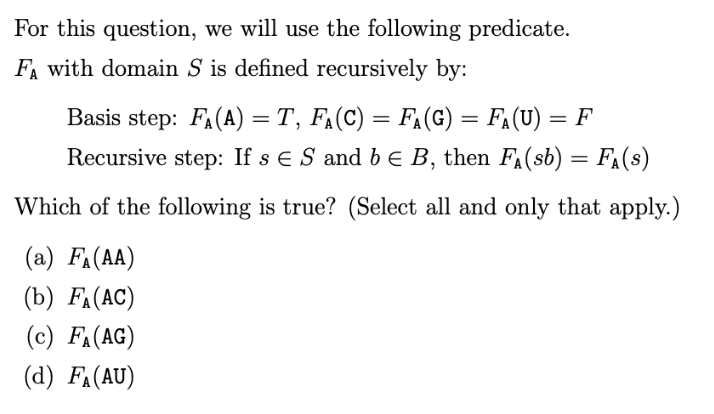 Problem 2
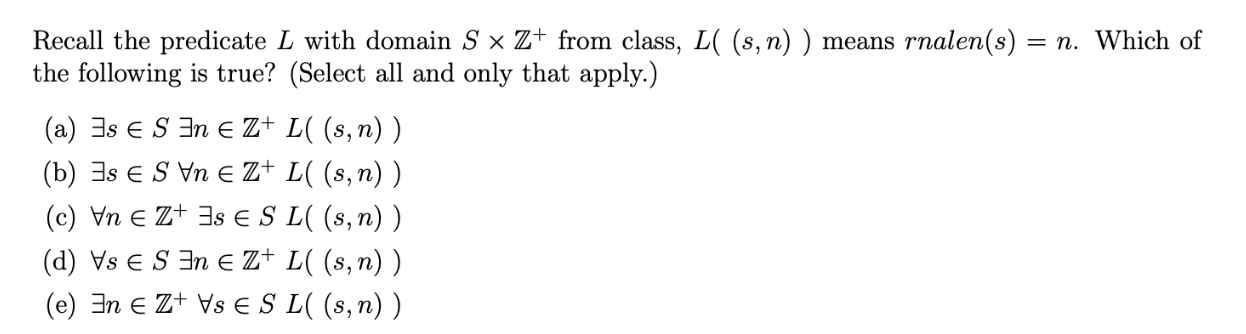 Equivalence Relation
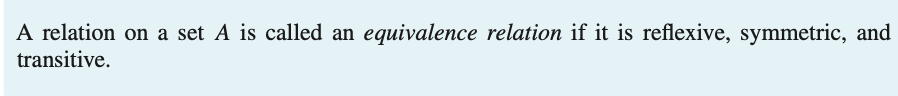 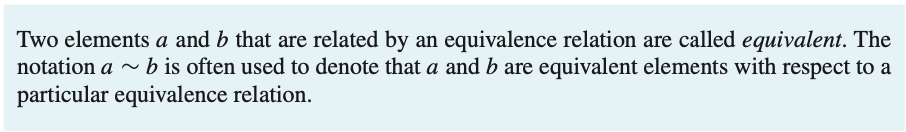 Problem 1
Problem 1